[Speaker Notes: Inspired by an article by Bill Mosely in Truth Magazine (11/25/1971)
Titled:  David’s Charge to Solomon
Preached at West Side on June 1, 2014 am
Print Slides: 3,5,8,11,12,15]
King David’s Charge
To His Son Solomon
1 Kings 2:1-4
[Speaker Notes: Read Passage:
David near death, was concerned about Israel, and his own legacy.
He recognized that fidelity to God was the way that Solomon would prosper as King.

“That the Lord may fulfill His word which He spoke concerning me, saying, ‘If your sons take heed to their way, to walk before Me in truth with all their heart and with all their soul,’ He said, ‘you shall not lack a man on the throne of Israel.’” (verse 4).

Note: Promise originally delivered to David by Nathan in 2 Samuel 7:11-17]
“be strong, therefore…”
“… and prove yourself a man”
(verse 2)
[Speaker Notes: Solomon believed to be about 19 or 20.  Death of King always a turbulent time.  Usurpers lurking to take the throne…
Courage and strength needed (Maturity)

Application:  If we remain spiritual children, we are weak and easily “carried about by every wind of doctrine” (Eph. 4:14)
Christians are to “grow in the grace and knowledge of the Lord” (2 Peter 3:18)

(Next slide, 1 Corinthians 16:13)]
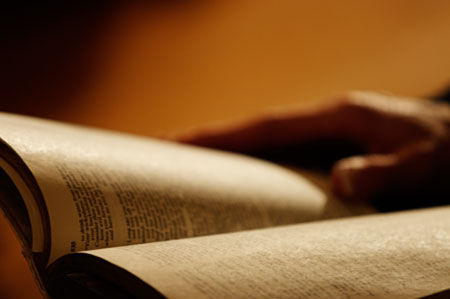 1 Corinthians 16:13
Watch, stand fast in the faith,                             be brave, be strong. (NKJV)

Watch ye, stand fast in the faith, quit you like men, be strong. (KJV)

Be watchful, stand firm in the faith, act like men, be strong.  (ESV)
[Speaker Notes: Earlier, Paul had admonished the Corinthians:

“And I, brethren, could not speak to you as to spiritual people but as to carnal, as to babes in Christ. 2 I fed you with milk and not with solid food; for until now you were not able to receive it, and even now you are still not able; 3 for you are still carnal. (3:1-3).

Question:  Can it be said of you that you are brave, strong, mature, courageous?]
“keep the charge…”
“… of the Lord your God”
(verse 3)
[Speaker Notes: As King, Solomon had a specific charge or obligation to fulfill.
It was his place to lead the people of God into a time of peace and prosperity.
(It was a charge that he only partially kept, thus leading to much trouble for the nation).

We too have been given numerous charges by God!
See following slides…]
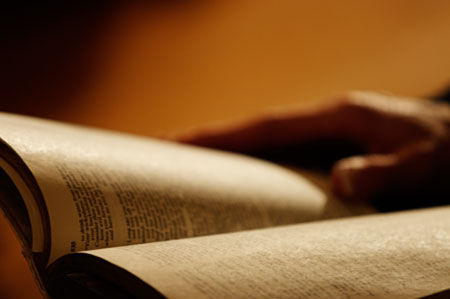 Philippians 2:14-16
Do all things without complaining                       and disputing, 15 that you may                           become blameless and harmless, children of God without fault in the midst of a crooked and perverse generation, among whom you shine as lights in the world, 16 holding fast the word of life, so that I may rejoice in the day of Christ that I have not run in vain or labored in vain.
[Speaker Notes: Jesus said much the same in Matthew 5:13-16

 “You are the salt of the earth; but if the salt loses its flavor, how shall it be seasoned? It is then good for nothing but to be thrown out and trampled underfoot by men. 14 “You are the light of the world. A city that is set on a hill cannot be hidden. 15 Nor do they light a lamp and put it under a basket, but on a lampstand, and it gives light to all who are in the house. 16 Let your light so shine before men, that they may see your good works and glorify your Father in heaven.]
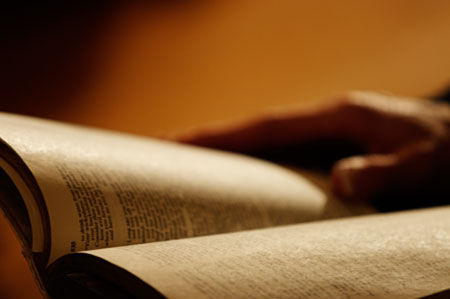 2 Timothy 4:1-2
I charge you therefore before God                           and the Lord Jesus Christ, who will                         judge the living and the dead at His appearing and His kingdom: 2 Preach the word! Be ready in season and out of season. Convince, rebuke, exhort, with all longsuffering and teaching.
[Speaker Notes: (2 Timothy 2:2)

And the things that you have heard from me among many witnesses, commit these to faithful men who will be able to teach others also.

There are, of course, other charges. (These are only examples).  Are we fulfilling them?]
“walk in His ways”
(verse 3)
[Speaker Notes: We all need to be reminded to “walk.”  Put God’s commands into daily action!

Jeremiah made the same plea, years later: (Jeremiah 6:16)

“ Thus says the Lord: “Stand in the ways and see, And ask for the old paths, where the good way is, And walk in it; Then you will find rest for your souls. But they said, ‘We will not walk in it.’”

Men refuse today to walk in God’s ways!
See following verses]
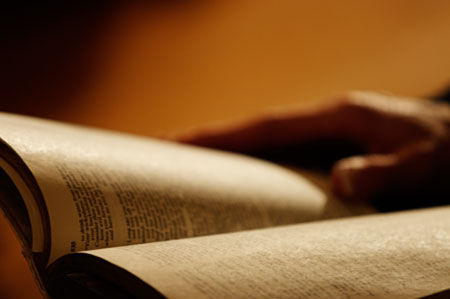 Proverbs 14:12
There is a way that seems right                            to a man, But its end is the way of death.
[Speaker Notes: Walking in the way of man is foolish and deadly!]
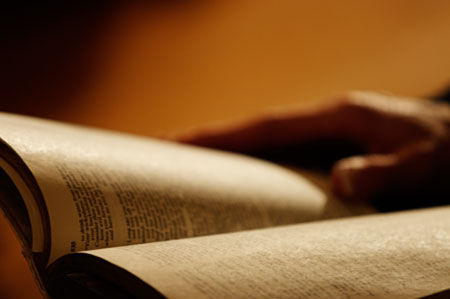 Ephesians 4:1-3
I, therefore, the prisoner of the                           Lord, beseech you to walk worthy                         of the calling with which you were called, 2 with all lowliness and gentleness, with longsuffering, bearing with one another in love, 3 endeavoring to keep the unity of the Spirit in the bond of peace.
[Speaker Notes: A favorite passage.  A worthy walk is not easy:

Humility (Impacts response to God and others)
Love and Longsuffering (impacts relationships to others)
Efforts to Unity (In context, achieved in part with doctrinal purity “one faith”)]
“keep His statutes…”
“… His commandments, His judgments, and His testimonies”
(verse 3)
[Speaker Notes: The whole of man!

(Ecclesiastes 12:13-14), “Let us hear the conclusion of the whole matter: Fear God and keep His commandments, For this is man’s all. 14 For God will bring every work into judgment, Including every secret thing, Whether good or evil.

For Solomon, these were found in the law of Moses
For us, they are found in the law of Christ!

Read 2 Thessalonians 1:3-10 to see the difference in the end between the obedient and disobedient!  (esp. 8).]
“that you may prosper…”
“… in all that you do andwherever you turn”
(verse 3)
[Speaker Notes: The result of a life of fidelity!

David dies… (1 Kings 2:10-12), “So David rested with his fathers, and was buried in the City of David. 11 The period that David reigned over Israel was forty years; seven years he reigned in Hebron, and in Jerusalem he reigned thirty-three years. 12 Then Solomon sat on the throne of his father David; and his kingdom was firmly established.”

Of course, later his departure led to a division of the kingdom…

We too will prosper spiritually if we are diligent… (see verses)]
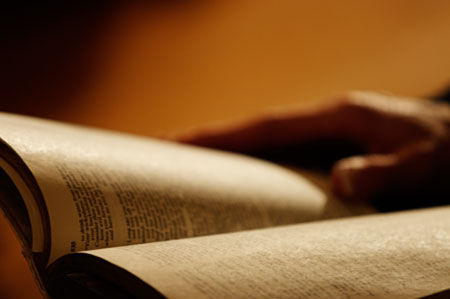 2 Timothy 4:7-8
I have fought the good fight, I have                finished the race, I have kept the faith.                8 Finally, there is laid up for me the crown of righteousness, which the Lord, the righteous Judge, will give to me on that Day, and not to me only but also to all who have loved His appearing.
[Speaker Notes: The promise to us far surpasses in glory the physical throne of Israel…]
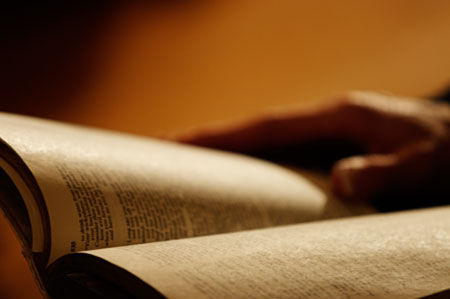 1 Peter 1:3-5
Blessed be the God and Father of                           our Lord Jesus Christ, who according                       to His abundant mercy has begotten us again to a living hope through the resurrection of Jesus Christ from the dead, 4 to an inheritance incorruptible and undefiled and that does not fade away, reserved in heaven for you, 5 who are kept by the power of God through faith for salvation ready to be revealed in the last time.
[Speaker Notes: A favorite passage.  A worthy walk is not easy:

Humility (Impacts response to God and others)
Love and Longsuffering (impacts relationships to others)
Efforts to Unity (In context, achieved in part with doctrinal purity “one faith”)]
As Solomon, we must be strong, walking in the ways of God, and keeping his commands…
Conclusion
If we do, we are promised at the end of our faith, “even the salvation of your souls” (1 Peter 1:9)